2018 წლის სახელმწიფო
 ბიუჯეტის პროექტი
მიმდინარე ფისკალური პოლიტიკის შედეგები
2
ეკონომიკური ზრდა - ლიდერი რეგიონში
2017 წელი
3
საგარეო პოზიცია - ექსპორტის დინამიკა (10 თვე)
4
საგარეო პოზიცია - ექსპორტი 2017
ექსპორტმა 2017 წლის 10 თვეში 2,203 მლნ აშშ დოლარი შეადგინა (29.4 პროცენტით ზრდა)
15 უმსხვილესი საექსპორტო პროდუქტის მოცულობა მთლიანი ექსპორტის 70%-ს შეადგენს
დივერსიფიკაცია გაზრდილია, გასულ წელს 15 უმსხვილესი საექსპორტო პროდუქციის მოცულობა მთლიანი ექსპორტის 76 პროცენტი იყო
ნედლეულის ექსპორტი 34 პროცენტიდან 31 პროცენტამდე შემცირდა
5
საგარეო პოზიცია - ტურიზმი
2017 წლის 11 თვეში ვიზიტორების რაოდენობამ შეადგინა 6.955 მლნ ადამიანი, ხოლო შემოსავლებმა 2.5 მილიარდ აშშ დოლარს გადააჭარბა.
2017 წელს ტურიზმიდან მიღებული შემოსავლები 2012 წელთან შედარებით თითქმის გაორმაგდება
6
საგარეო პოზიცია - ფულადი გზავნილები
7
საგარეო პოზიცია - მიმდინარე ანგარიშის დეფიციტი
8
საგარეო პოზიცია - პირდაპირი უცხოური ინვესტიციები(მლნ აშშ დოლარი)
9
ფისკალური კონსოლიდაცია - საბიუჯეტო დეფიციტი
2017 წელი
2018-2021 წლები
10
ფისკალური კონსოლიდაცია - მიმდინარე ხარჯები
2017 წელს ადმინისტრაციული ხარჯები შემცირდა 140,0 მლნ ლარით, მათ შორის:

შრომის ანაზღაურება 100,0 მლნ ლარით;

ადმინისტრაციული შესყიდვები 40,0 მლნ ლარით;
2016-2021 წლები
11
ფისკალური კონსოლიდაცია - კაპიტალური ხარჯები
19.4 მლრდ ლარი
12
ინფლაცია
13
ძირითადი მაკროეკონომიკური პარამეტრები 2017-2021 წლები
14
ნაერთი ბიუჯეტის გადასახადები
15
2018 წლის სახელმწიფო ბიუჯეტის შემოსულობები
საბიუჯეტო სახსრები - 10 490,0 მლნ ლარი
დონორების დაფინანსება - 1 951,0 მლნ ლარი
დეფიციტის დაფინანსების წყაროები - 1 206,0 მლნ ლარი
16
მთავრობის ვალი
მთავრობის ვალის დინამიკა
მთავრობის ვალის კომპოზიცია
საშ. განაკვეთი
2.0%
საგარეო ვალი ვალუტების მიხედვით
ევრობონდების სარგებლიანობა
სახელმწიფო ბიუჯეტის ასიგნებები (2010-2018 წლები)
18
საქართველოს რეგიონული განვითარებისა და ინფრასტრუქტურის სამინისტრო
19
საქართველოს რეგიონული განვითარებისა და ინფრასტრუქტურის სამინისტრო
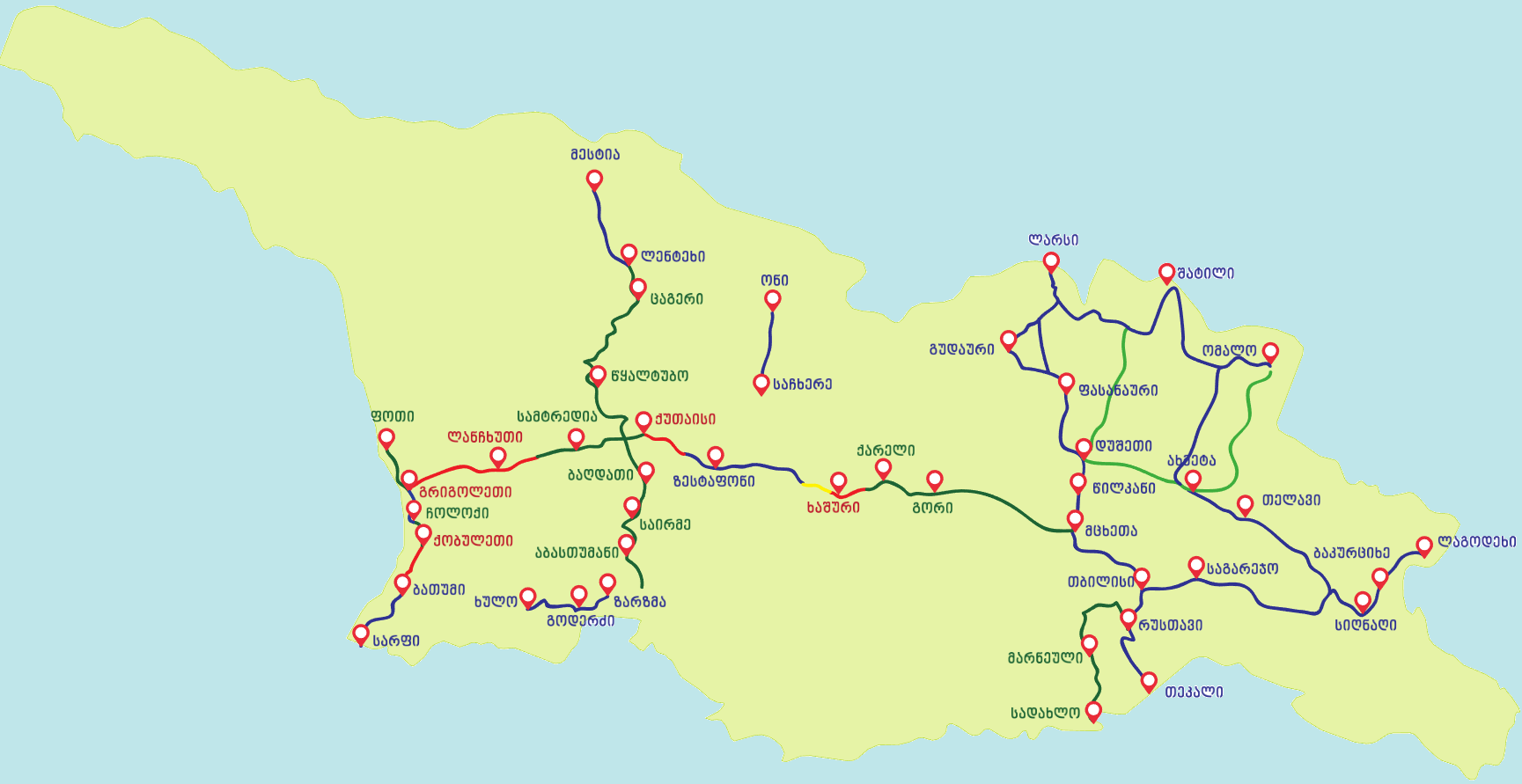 20
საქართველოს შრომის, ჯანმრთელობის და სოციალური დაცვის სამინისტრო
21
საქართველოს განათლებისა და მეცნიერების სამინისტრო
22
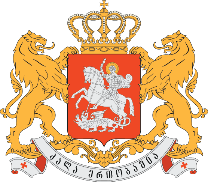 ეკონომიკისა და ენერგეტიკის სამინისტროების დაფინანსება
ეკონომიკისა და მდგრადი განვითარების სამინისტრო
229,6 მლნ ლარი
MOF
23
საქართველოს ეკონომიკისა და მდგრადი განვითარების სამინისტრო
24
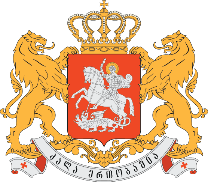 გარემოს დაცვისა და სოფლის მეურნეობის დაფინანსება
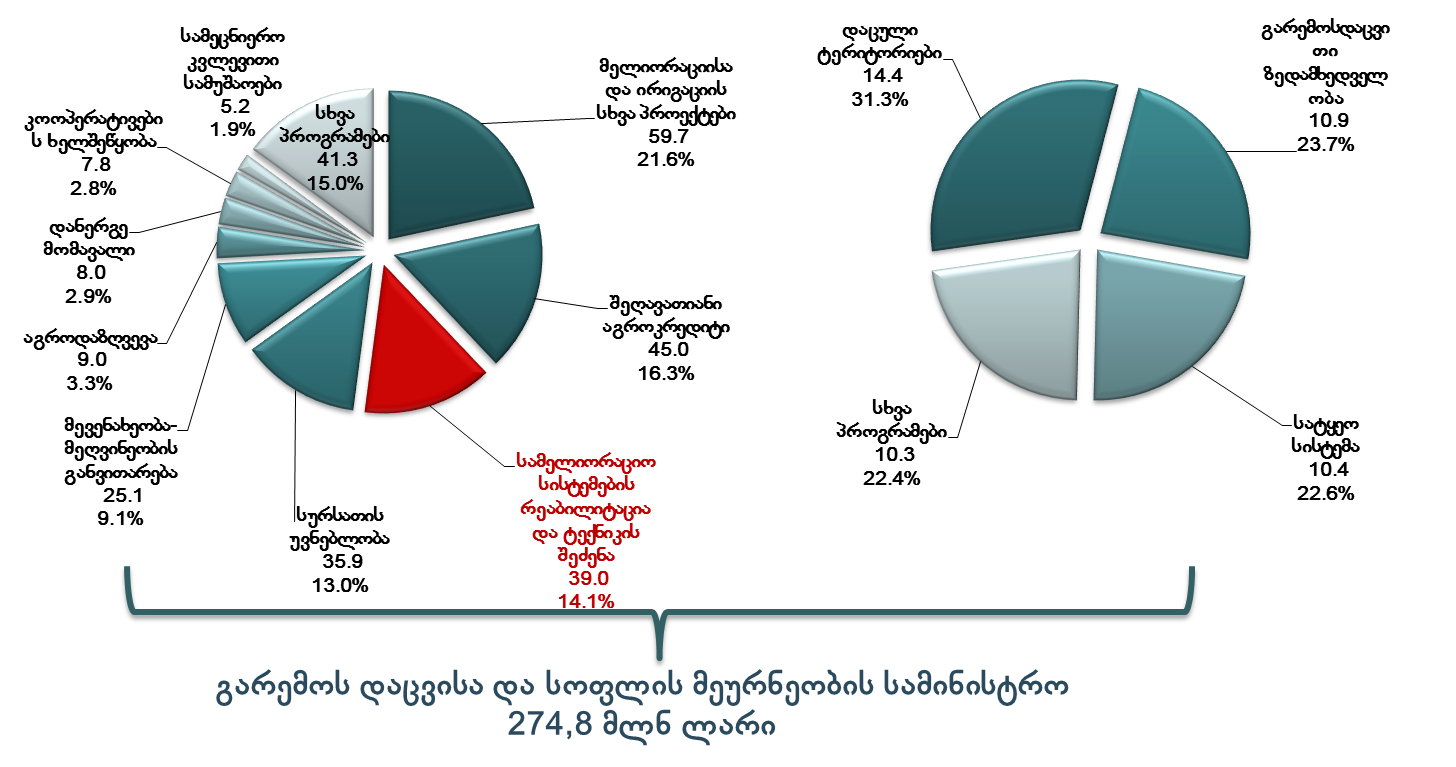 MOF
25
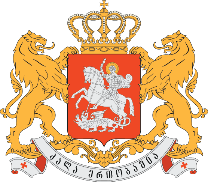 გარემოს დაცვისა და სოფლის მეურნეობის დაფინანსება
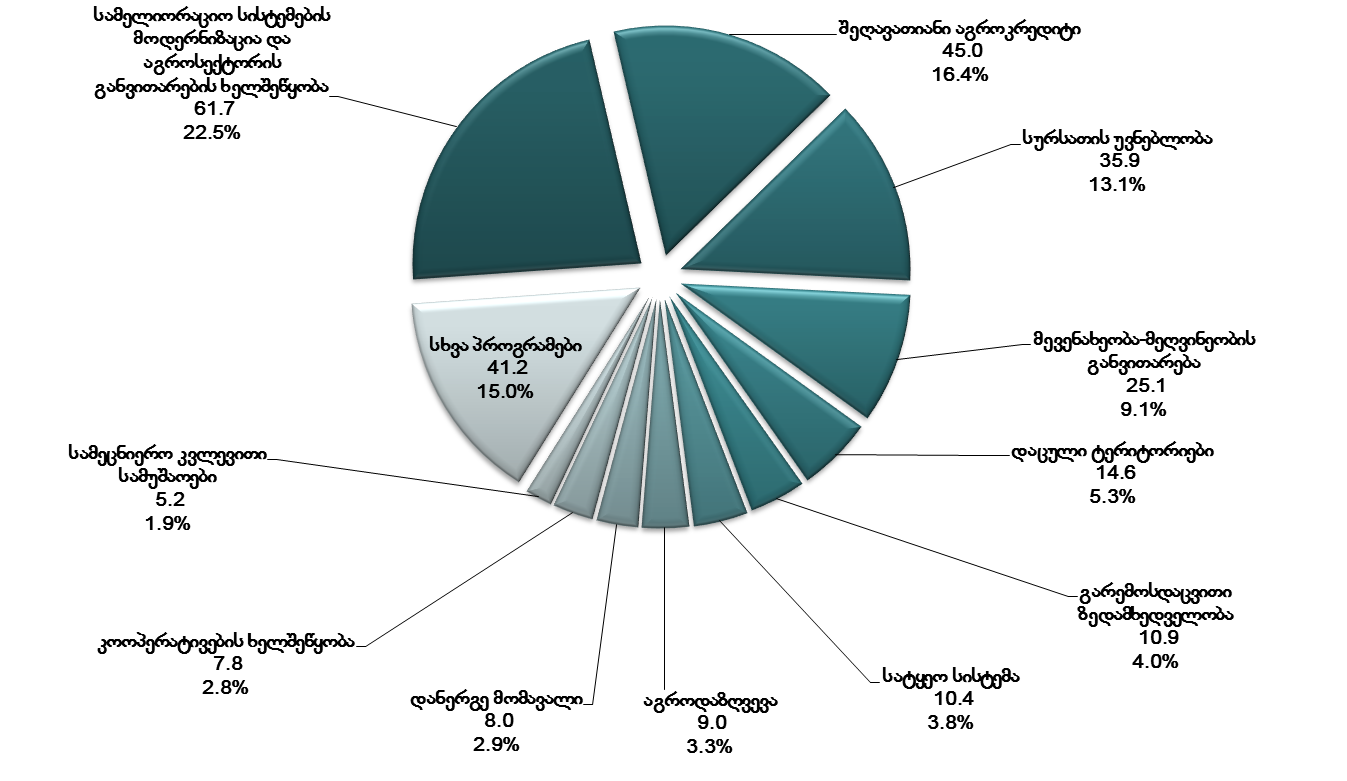 MOF
26
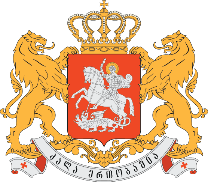 სპორტის და კულტურის დაფინანსება
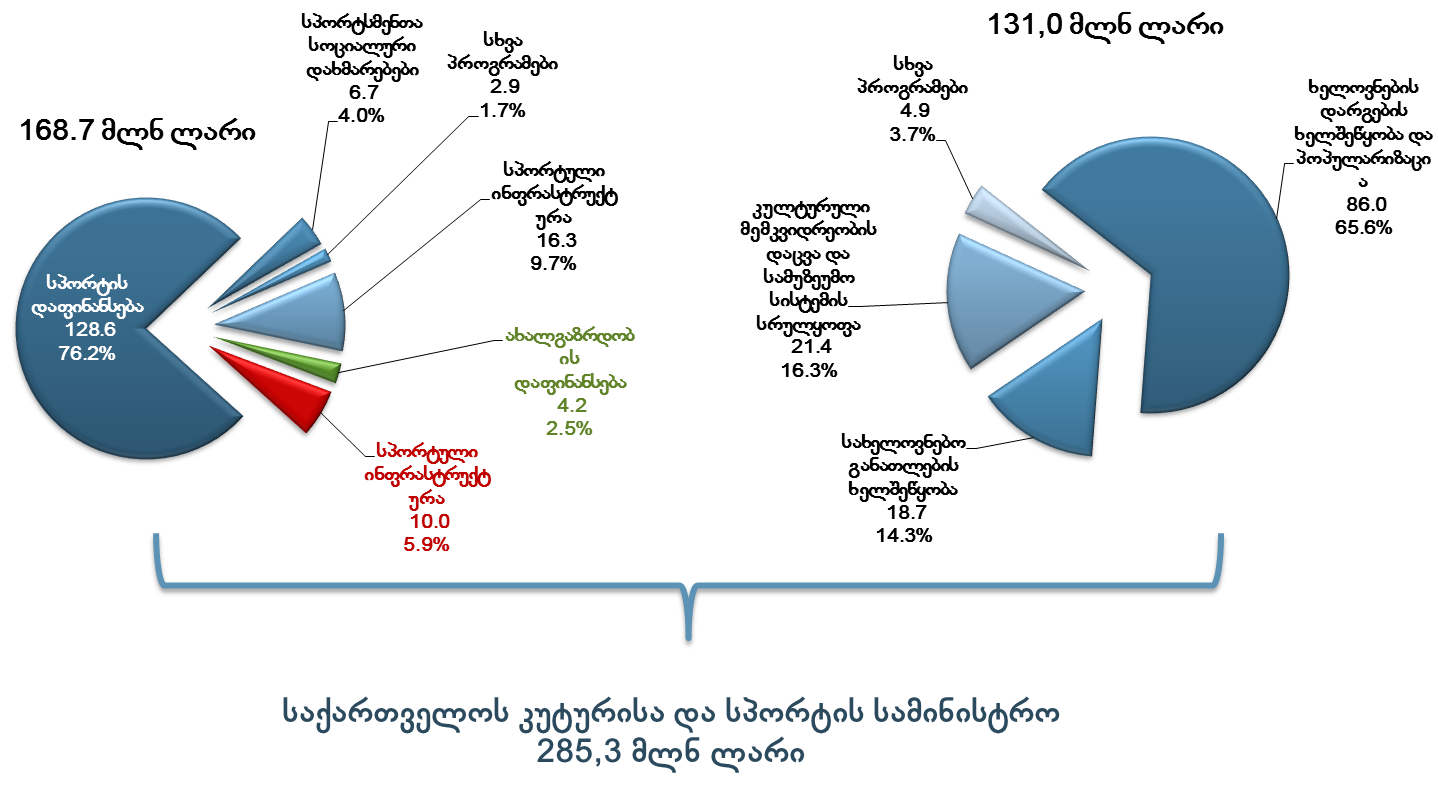 MOF
27
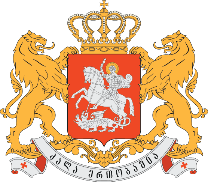 სპორტის და კულტურის დაფინანსება
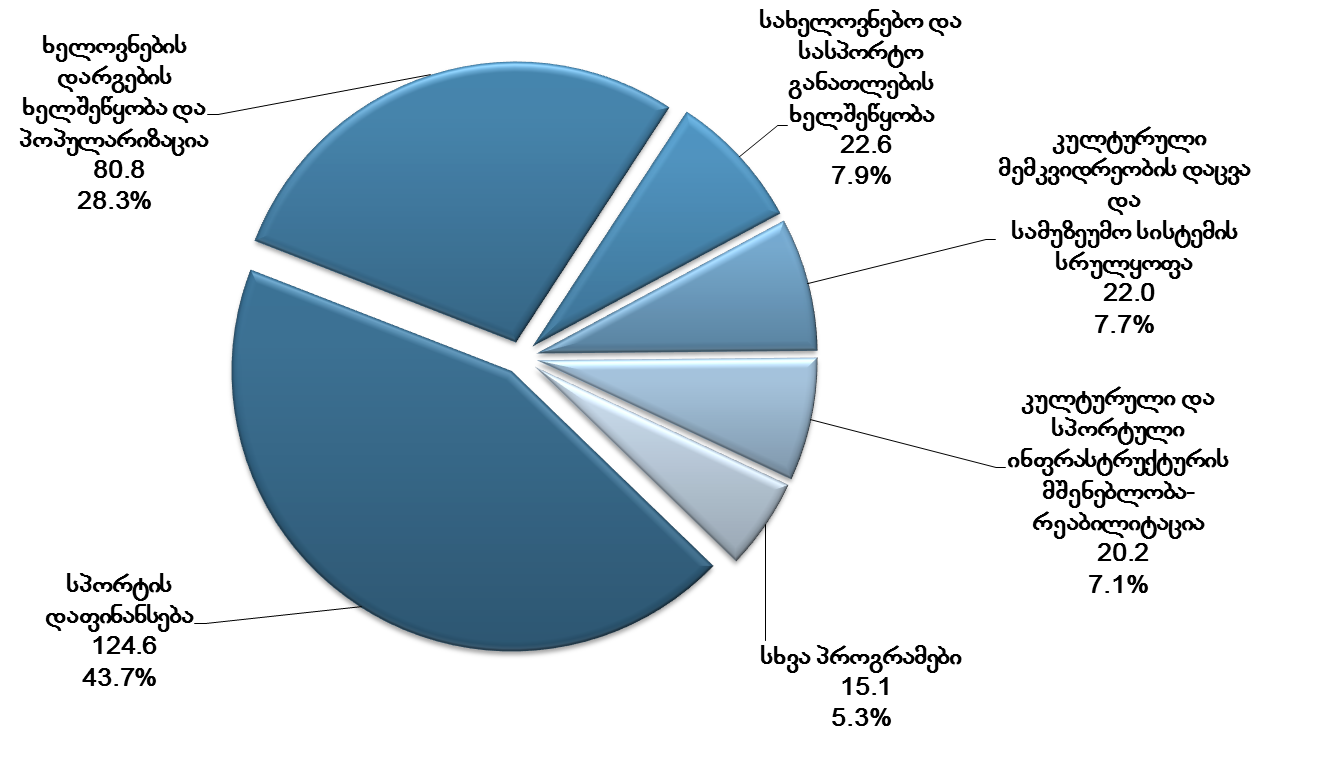 MOF
28
2018 წლის ბიუჯეტის ასიგნებების გადანაწილება
29
2018 წლის ბიუჯეტის ასიგნებების გადანაწილება
30
BB- სტაბილური
(დადასტურებული ნოემბერში 2017)
BB- სტაბილური
(დადასტურებული ოქტომბერში 2017)
Ba2 სტაბილური
(დადასტურებული სექტემბერში 2017) 
გაუმჯობესდა Ba3 სტაბილურიდან
საქართველოს საერთაშორისო რეიტინგები
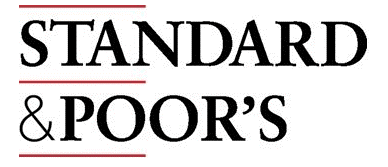 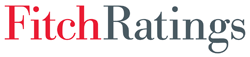 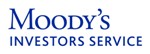 ბიზნესის კეთება, World Bank/IFC
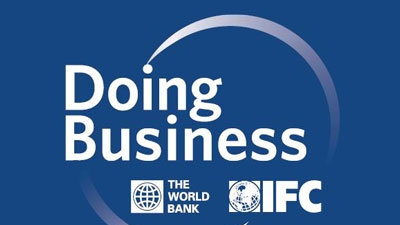 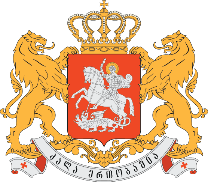 ქვეყნების ღია ბიუჯეტის ინდექსი (OBI)
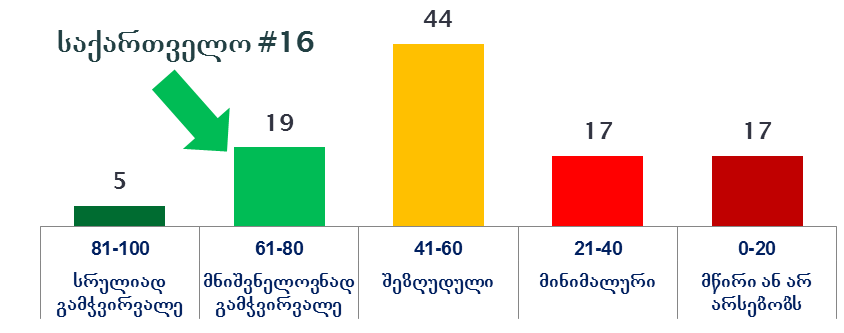 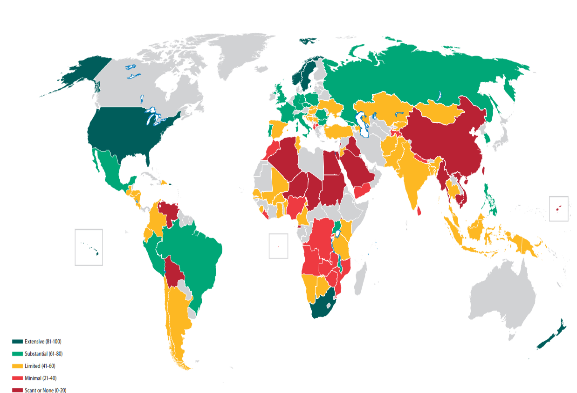 გამჭვირვალობა
(ღია ბიუჯეტის ინდექსი)
16
www.mof.ge
33
ფისკალური გამჭვირვალობის შეფასება (IMF)
36 ინდიკატორი
34
მთავრობის ვალი
ევრობონდების შემოსავლიანობის დინამიკა
მიმდინარე ანგარიშის დეფიციტის დეკომპოზიცია
36
დაგეგმილი რეფორმები
მადლობა
 ყურადღებისათვის